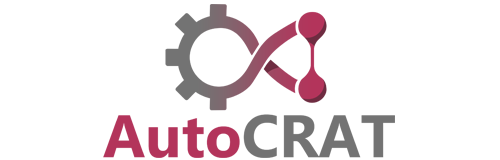 Automated Cellular Robot-Assisted Technologies for translation of discovery-led research in Osteoarthritis
Human Induced Pluripotent  
stem cells (hiPSC)
reprogramming
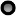 Differentiation
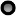 In-line testing by automated, 
robotic manufacturing system: large batches of regulatory-compliant cells and cell products
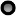 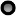 Next-Generation Therapeutics 
Osteoarthritis
Cartilage Repair
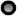 Automated Production
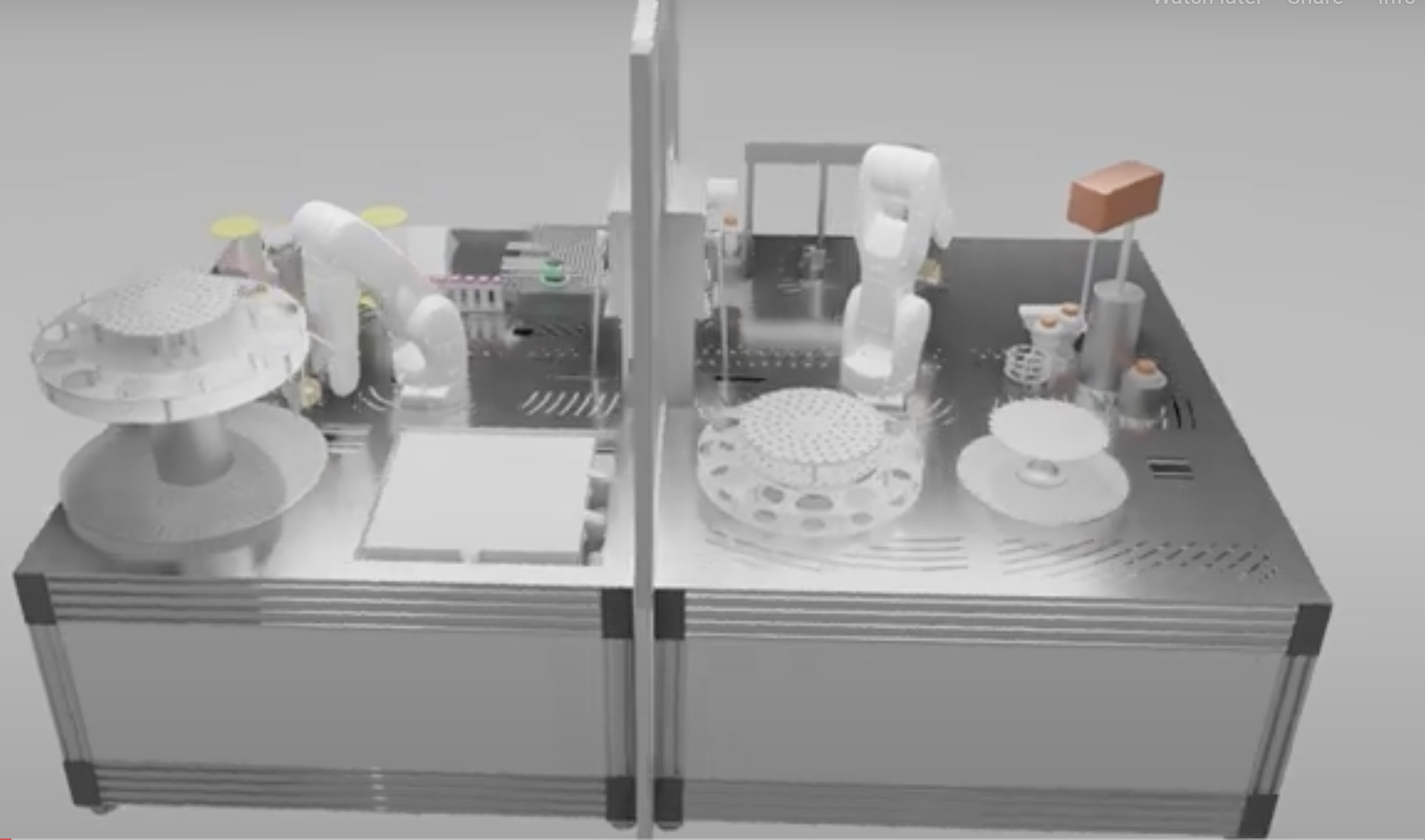 hiMSC 
osteoarthritis
hiCHOs
Cartilage repair
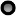 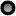 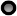 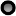 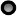 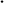 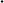 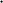 hiMSC - EVs
hiCHO - EVs
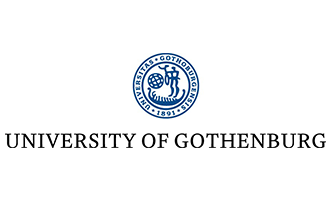 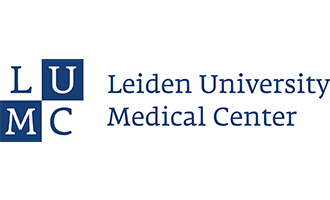 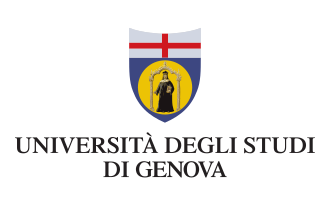 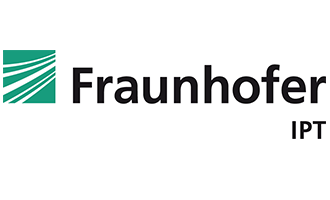 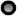 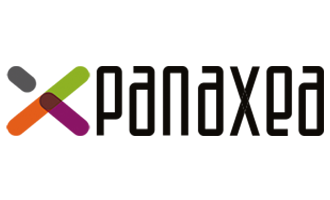 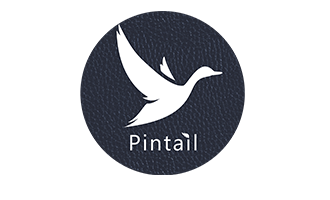 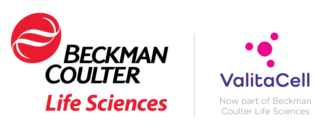 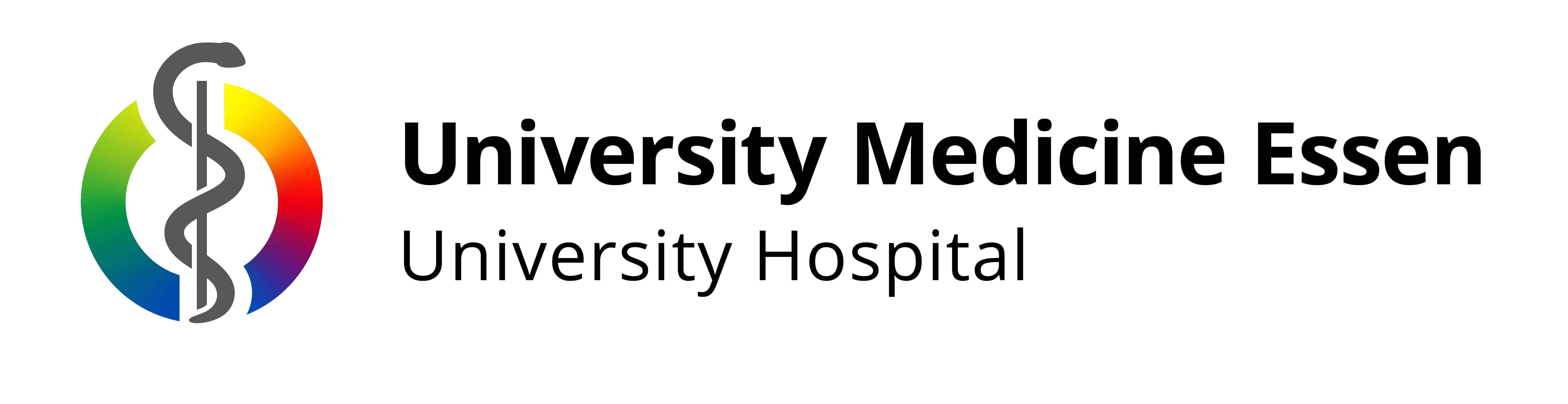 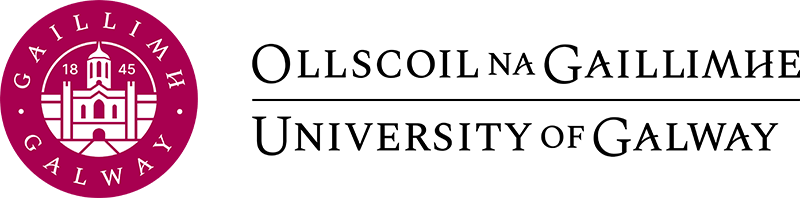 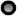 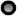 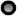 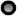 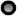 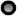 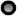 AutoCRAT has received funding from the European Union’s Horizon 2020 research and innovation programme under grant agreement no. 874671.
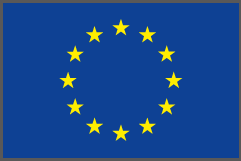